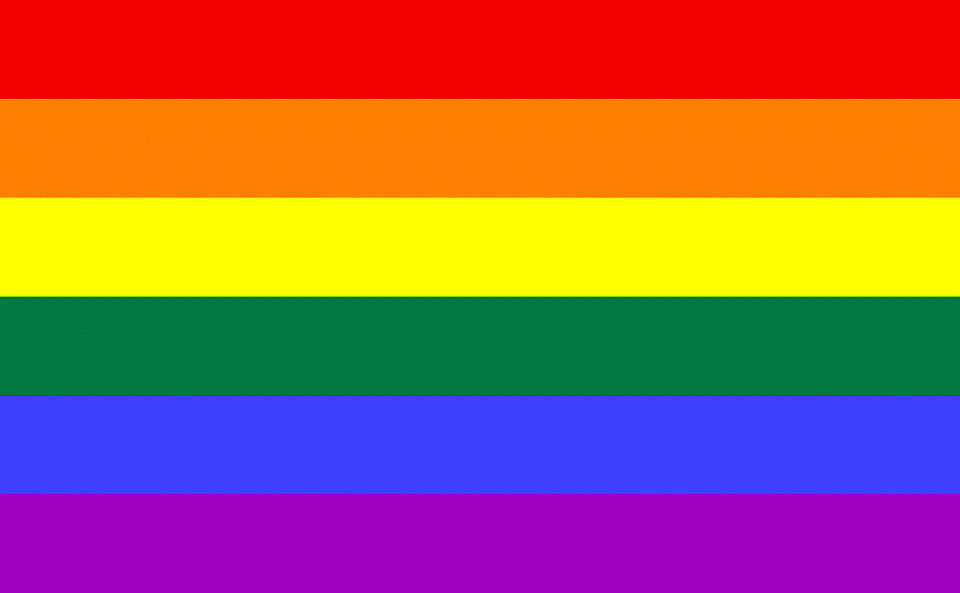 QUEER AS DEAF
OPEN YOUR EYES – MJ BIENVENU
MJ BIENVENU
Učitelka a advokátka 
Neslyšící a narozena do neslyšící rodiny 
Studovala angličtinu a lingvistiku a získala titul Ph.D. 
Nyní je docentka katedry ASL a Deaf Studies na Gallaudetově univerzitě
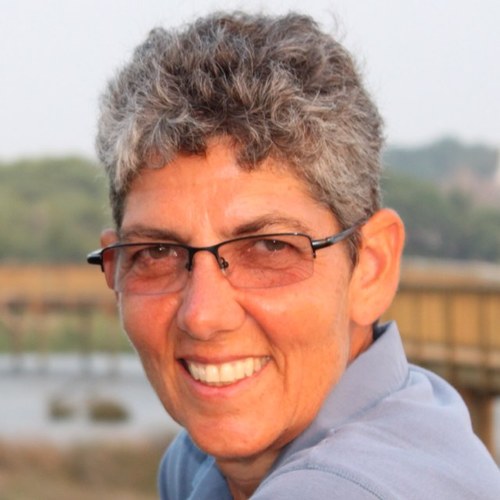 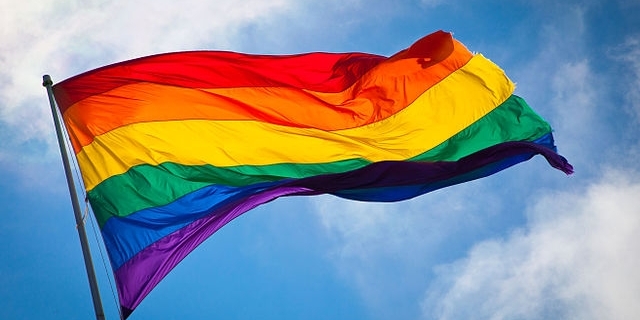 POJMY QUEER A LGBTQ+
Queer = seskupení sexuálních menšin 
L = Lesbian 
G = Gay
B = Bisexual
T = Transgender
Q = Queer
SPOLKY A KONFERENCE
1969 – Stonewallské nepokoje
Zúčastnilo se 2000 členů LGBT komunity
Pouliční bitvy a potyčky s policií  
Cíl= získat práva pro homosexuály
1977 - Duhový spolek Neslyšících (Rainbow Alliance of the Deaf)
Jeden z prvních spolků, který se zabýval problematikou neslyšících homosexuálů
90. léta a později – první konference a workshopy s tématikou homofobie, homosexuality v neslyšící komunitě
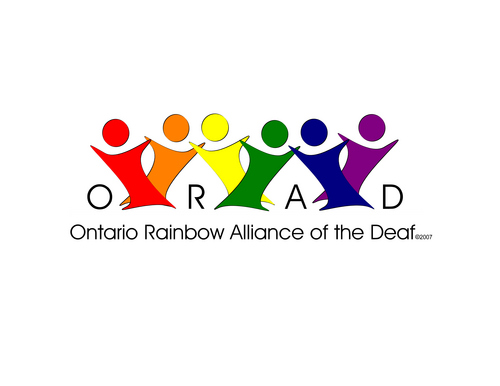 ODMÍTNUTÁ IDENTITA NESLYŠÍCÍCH
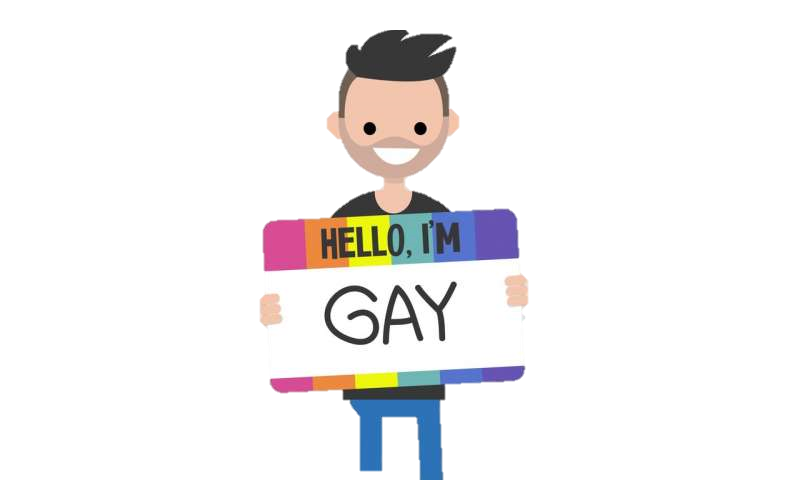 Hrdost na hluchotu, s orientací už je to komplikovanější
Strach neslyšícího udělat coming-out ostatním neslyšícím -> představa o reakci je horší než opravdová reakce
DVĚ KOMUNITY
1994 - New York  Times Magazine – první srovnání homosexuální komunity a Neslyšící komunity
Negativní reakce
Akceptování subkultury neslyšících homosexuálů
Srovnávání neslyšící komunity s tou homosexuální
Vzdělávání společnosti v oblasti audismu a homofobie
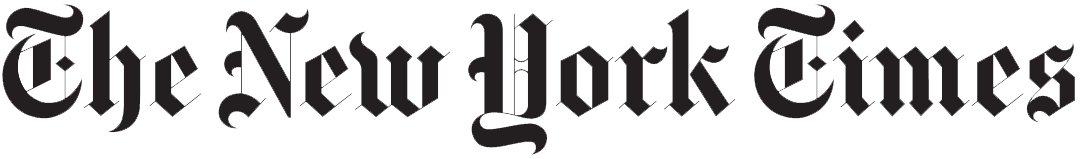 ZNAKY V LGBTQ+ KOMUNITĚ
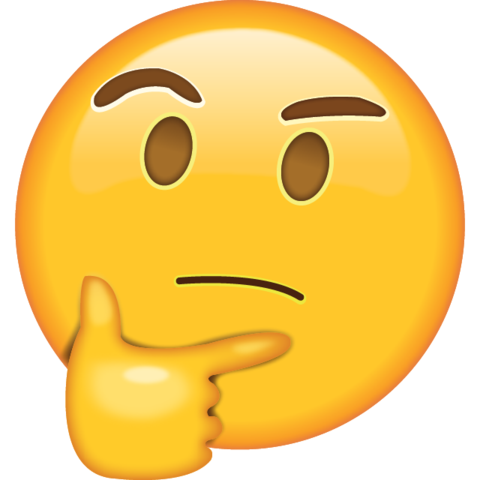 Golf = gay 
Baseball = bisexuál
Green and yellow = gay
Znaky pro gaye a lesbu jsou stále tabu
Neslyšící homosexuálové se nechtějí účastnit LGBTQ+ akcí (Pride Parade)
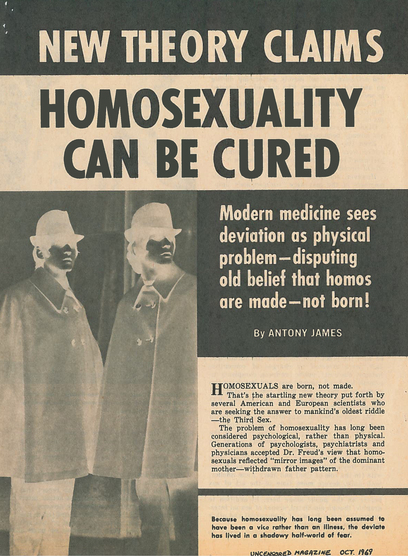 ZLATO, MÁŠ ZA SEBOU DLOUHOU CESTU, ALE JEŠTĚ DELŠÍ PŘED SEBOU!
Homosexuálové už nejsou bráni jako psychicky nemocní
Neslyšící jsou stále bráni jako zdravotně postižení
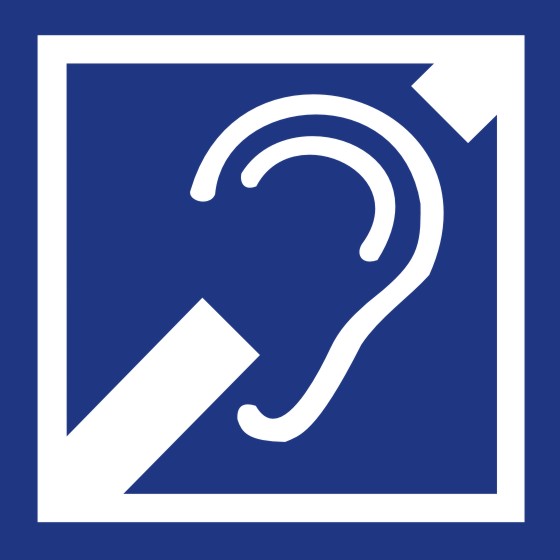 DOTAZY
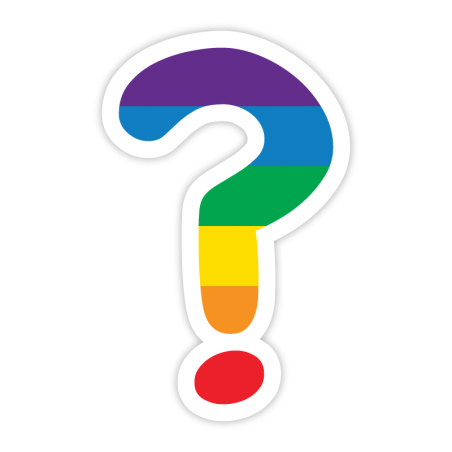 KONTROLNÍ OTÁZKY
Co znamená zkratka LGBTQ+?

Čím je podobná komunita homosexuálů a komunita neslyšících? 

 Co byly Stonewallské nepokoje?
ZDROJE